Projections Overview
Ronak Buch & Laxmikant (Sanjay)	Kale
http://charm.cs.illinois.edu	
Parallel Programming Laboratory	
Department of Computer Science	
University of Illinois at Urbana-Champaign
Manual
http://charm.cs.illinois.edu/manuals/html/projections/manual-1p.html

Full reference for Projections, contains more details than these slides.
Projections
Performance analysis/visualization tool for use with Charm++
Works to limited degree with MPI
Charm++ uses runtime system to log execution of programs
Trace-based, post-mortem analysis
Configurable levels of detail
Java-based visualization tool for performance analysis
Instrumentation
Enabling Instrumentation
Basics
Customizing Tracing
Tracing Options
How to Instrument Code
Build Charm++ with the --enable-tracing flag
Select a -tracemode when linking
That’s all!
Runtime system takes care of tracking events
Basics
Traces include variety of events:
Entry methods
Methods that can be remotely invoked
Messages sent and received
System Events
Idleness
Message queue times
Message pack times
etc.
Basics - Continued
Traces logged in memory and incrementally written to disk
Runtime system instruments computation and communication
Generates useful data without excessive overhead (usually)
Custom Tracing - User Events
Users can add custom events to traces by inserting calls into their application.

Register Event:
int traceRegisterUserEvent(char* EventDesc, int EventNum=-1)
Track a Point-Event:
void traceUserEvent(int EventNum)
Track a Bracketed-Event:
void traceUserBracketEvent(int EventNum, double StartTime, double EndTime)
Custom Tracing - Annotations
Annotation supports allows users to easily customize the set of methods that are traced.

Annotating entry method with notrace avoids tracing and saves overhead
Adding local to non-entry methods (not traced by default) adds tracing automatically
Custom Tracing - API
API allows users to turn tracing on or off:
Trace only at certain times
Trace only subset of processors

Simple API:
void traceBegin()
void traceEnd()

Works at granularity of PE.
Custom Tracing - API
Often used at synchronization points to only instrument a few iterations
Reduces size of logs while still capturing important data
Allows analysis to be focused on only certain parts of the application
Tracing Options
Two link-time options:
-tracemode projections
Full tracing (time, sending/receiving processor, method, object, …)
-tracemode summary
Performance of each PE aggregated into time bins of equal size
Tradeoff between detail and overhead
Tracing Options - Runtime
+traceoff disables tracing until a traceBegin() API call.
+traceroot <dir> specifies output folder for tracing data 
+traceprocessors RANGE only traces PEs in RANGE
Tracing Options - Summary
+sumdetail aggregate data by entry method as well as time-intervals. (normal summary data is aggregated only by time-interval)
+numbins <k> reserves enough memory to hold information for <k> time intervals. (default is 10,000 bins)
+binsize <duration> aggregates data such that each time-interval represents <duration> seconds of execution time. (default is 1ms)
Tracing Options - Projections
+logsize <k> reserves enough buffer memory to hold <k> events. (default is 1,000,000 events)
+gz-trace, +gz-no-trace enable/disable compressed (gzip) log files
Memory Usage
What happens when we run out of
reserved memory?
-tracemode summary: doubles time-interval represented by each bin, aggregates data into the first half and continues.
-tracemode projections: asynchronously flushes event log to disk and continues.  This can perturb performance significantly in some cases.
Projections Client
Scalable tool to analyze up to 300,000 log files
A rich set of tool features : time profile, time lines, usage profile, histogram, extrema tool
Detect performance problems: load imbalance, grain size, communication bottleneck, etc
Multi-threaded, optimized for memory efficiency
Visualizations and Tools
Tools of aggregated performance viewing
Time profile
Histogram
Communication
Tools of processor level granularity
Overview
Timeline
Tools of derived/processed data
Outlier analysis: identifies outliers
Analysis at Scale
Fine grain details can sometimes look like one big solid block on timeline.
It is hard to mouse-over items that represent fine-grained events.
Other times, tiny slivers of activity become too small to be drawn.
Analysis Techniques
Zoom in/out to find potential problem spots.
Mouseover graohs for extra details.
Load sufficient but not too much data.
Set colors to highlight trends.
Use the history feature in dialog boxes to track time-ranges explored.
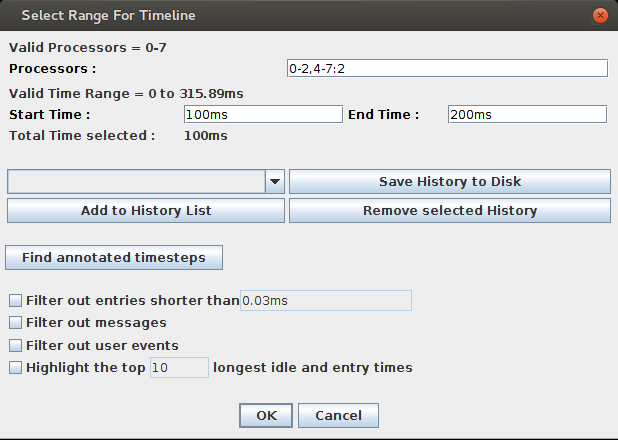 Dialog Box
Select processors: 0-2,4-7:2 gives 0,1,2,4,6
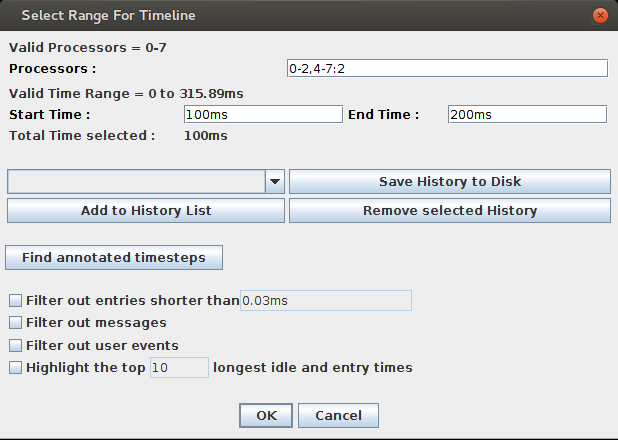 Dialog Box
Select time range
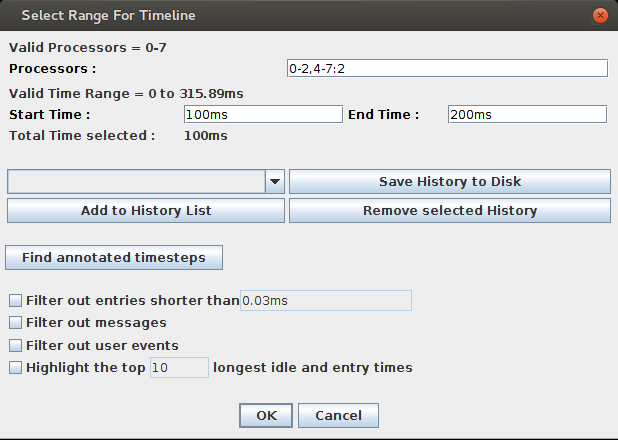 Dialog Box
Add presets to history
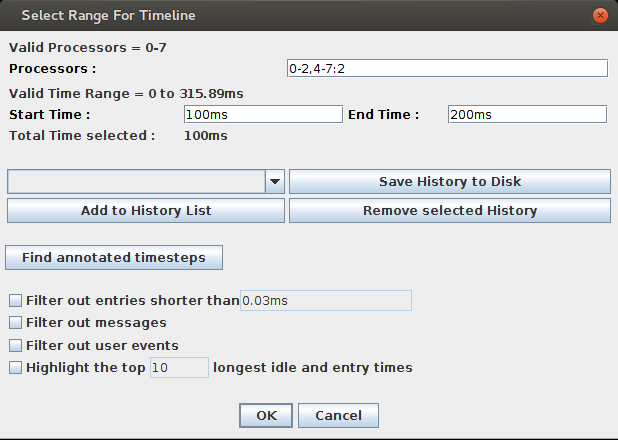 Dialog Box
Aggregate Views
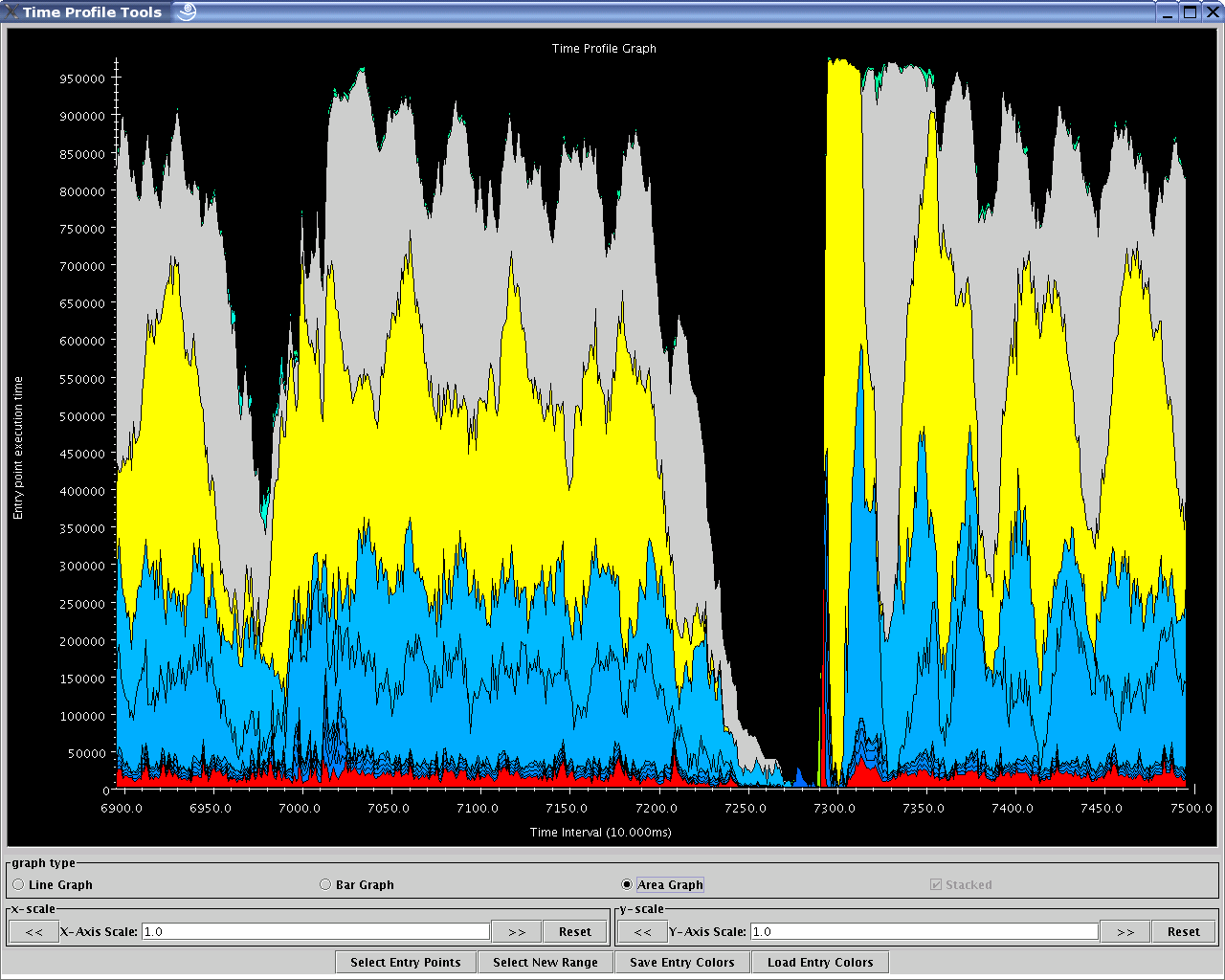 Time Profile
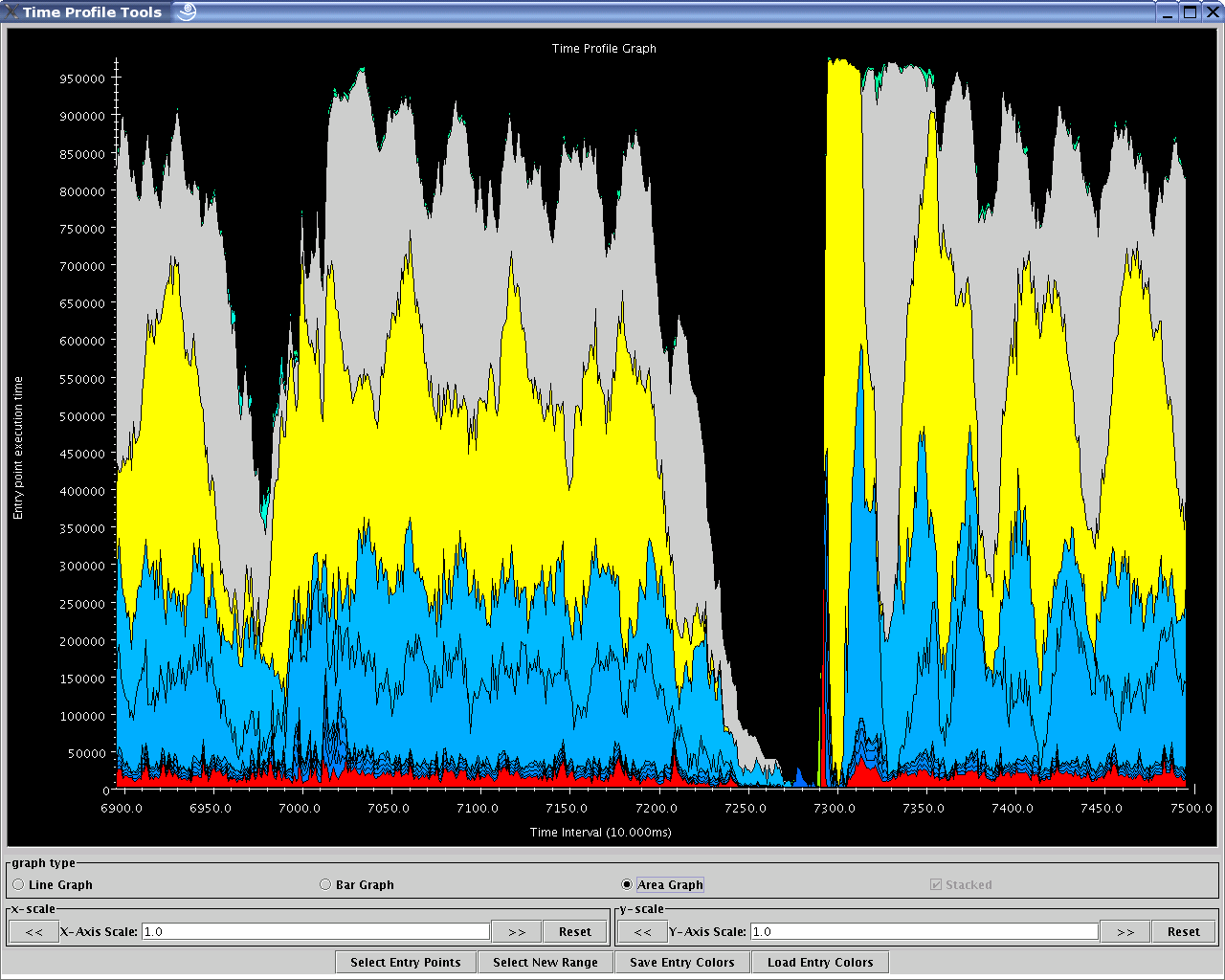 Time spent by each EP summed across all PEs in time interval
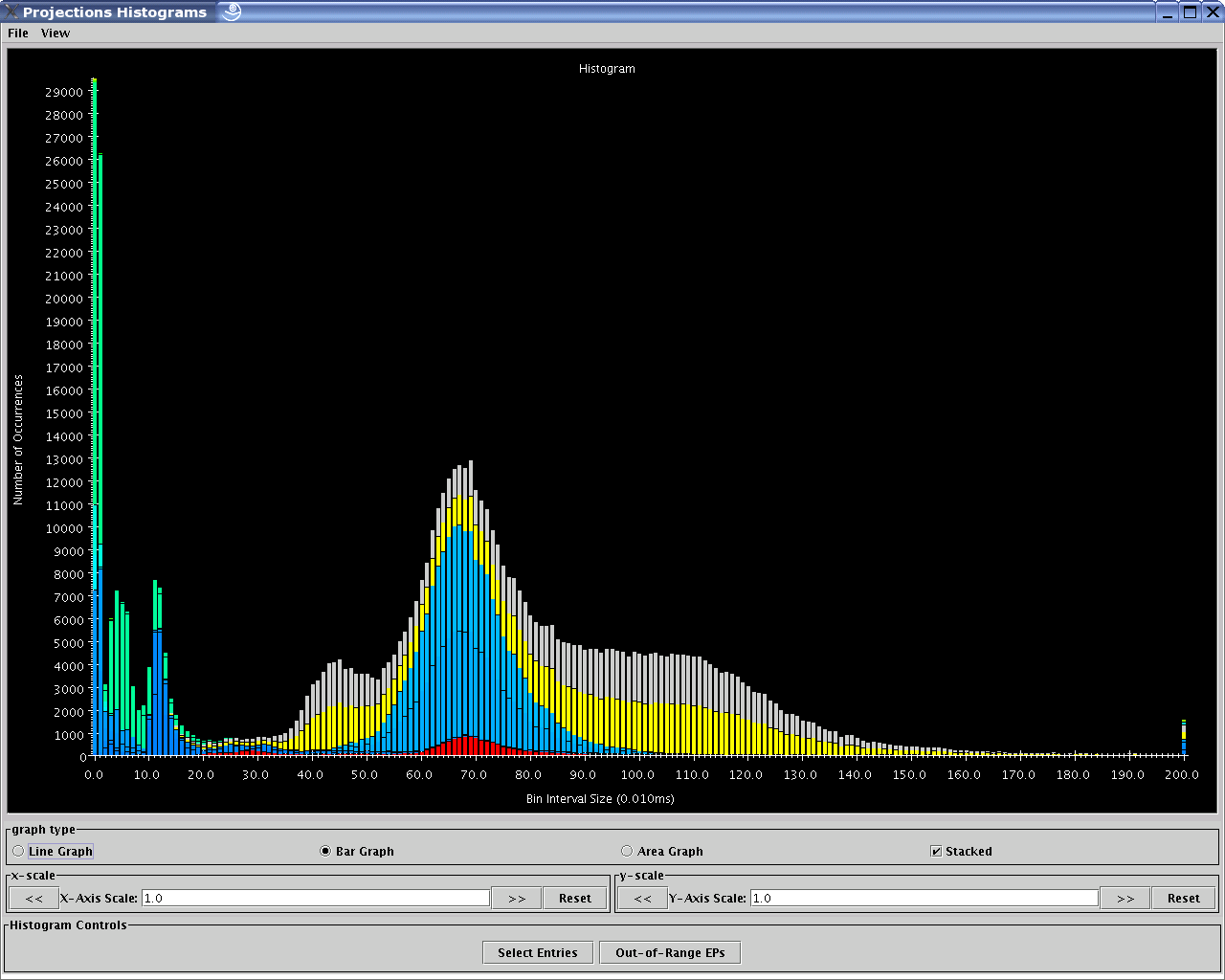 Histogram
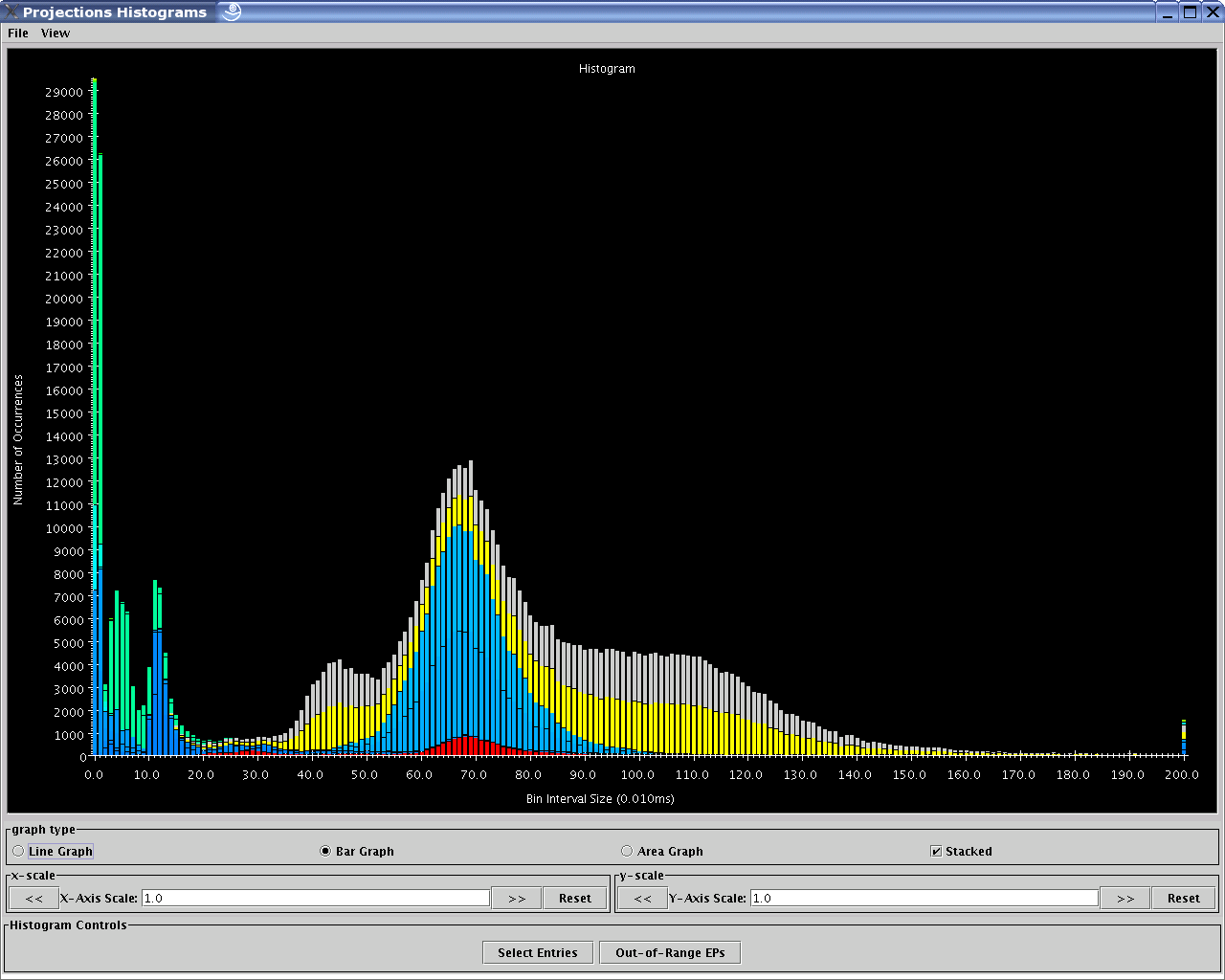 Shows statistics in “frequency” domain.
[Speaker Notes: How many methods took a certain amount of time?  What percentage of total execution time was composed of methods taking a certain execution duration?]
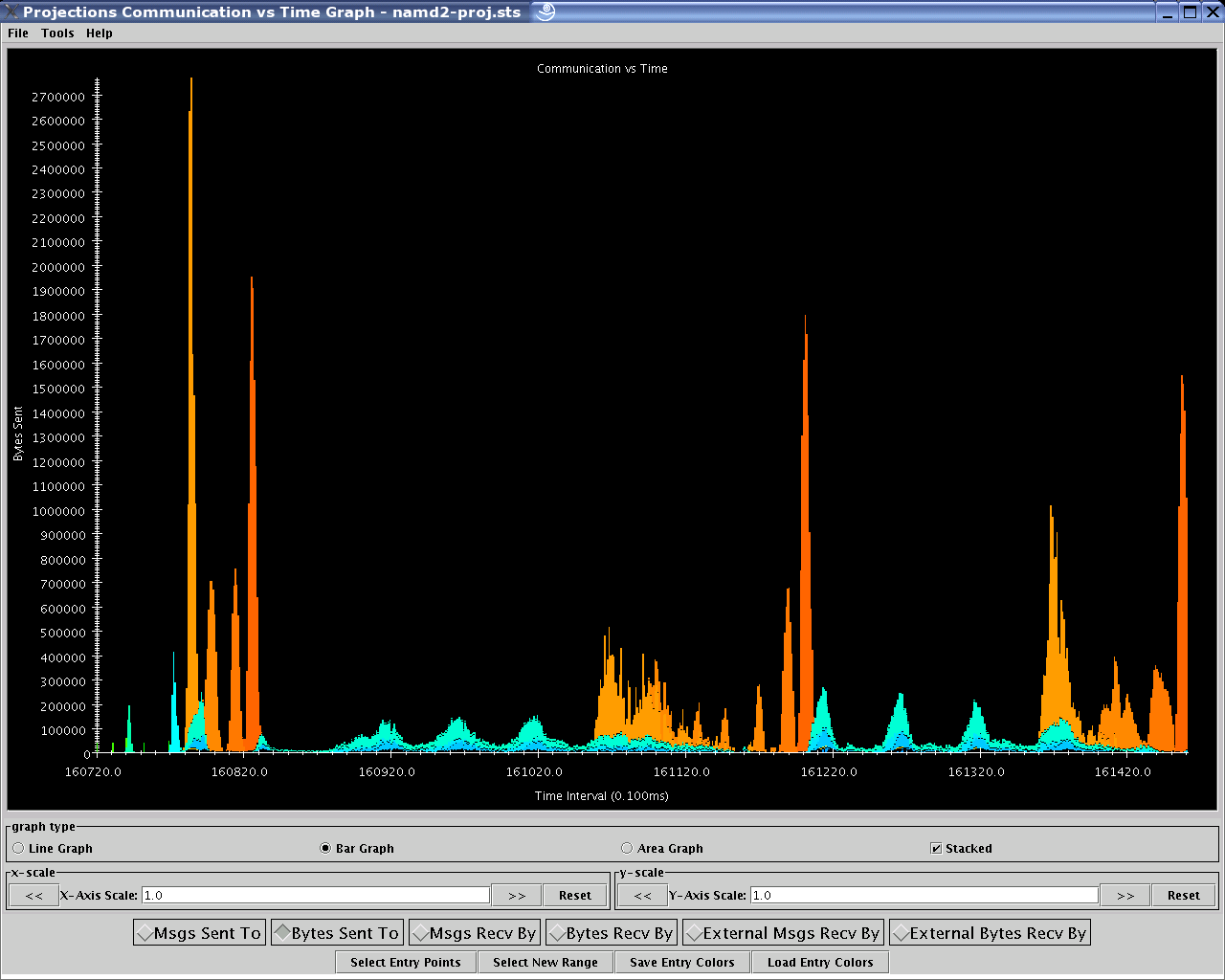 Communication vs. Time
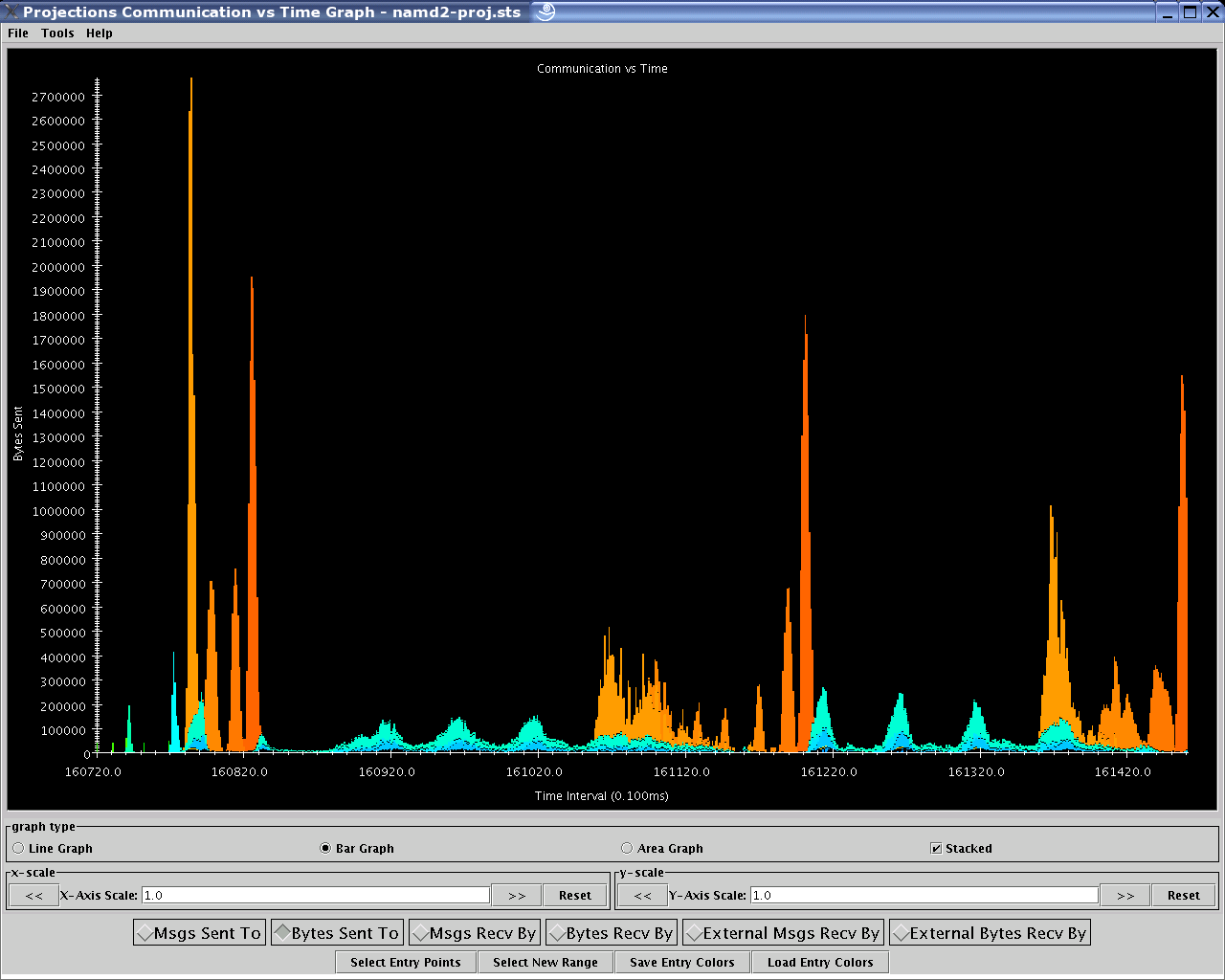 Shows communication over all PEs in the time domain.
[Speaker Notes: Y-axis in units of bytes sent, shows number of bytes sent from each method in each time interval]
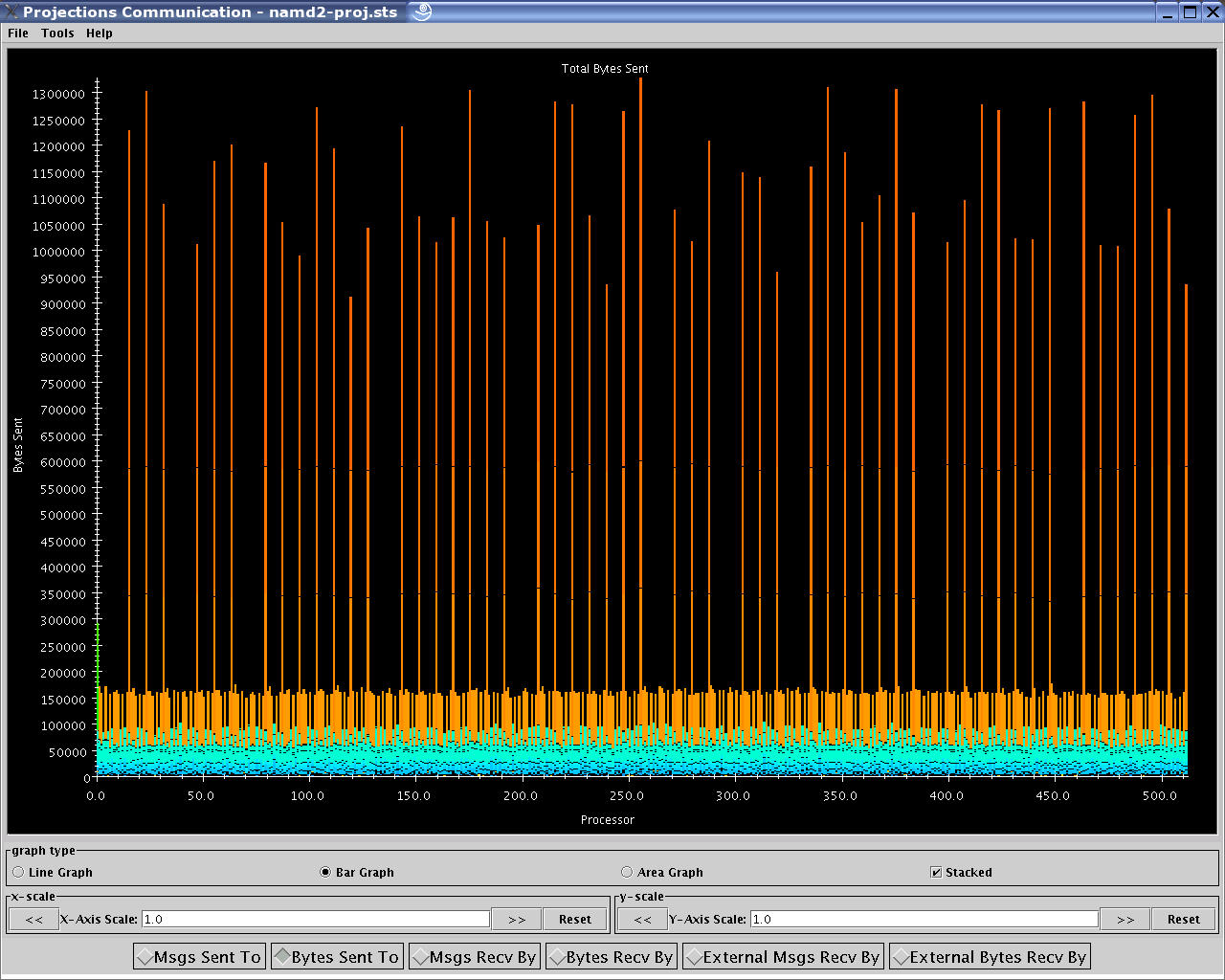 Communication per Processor
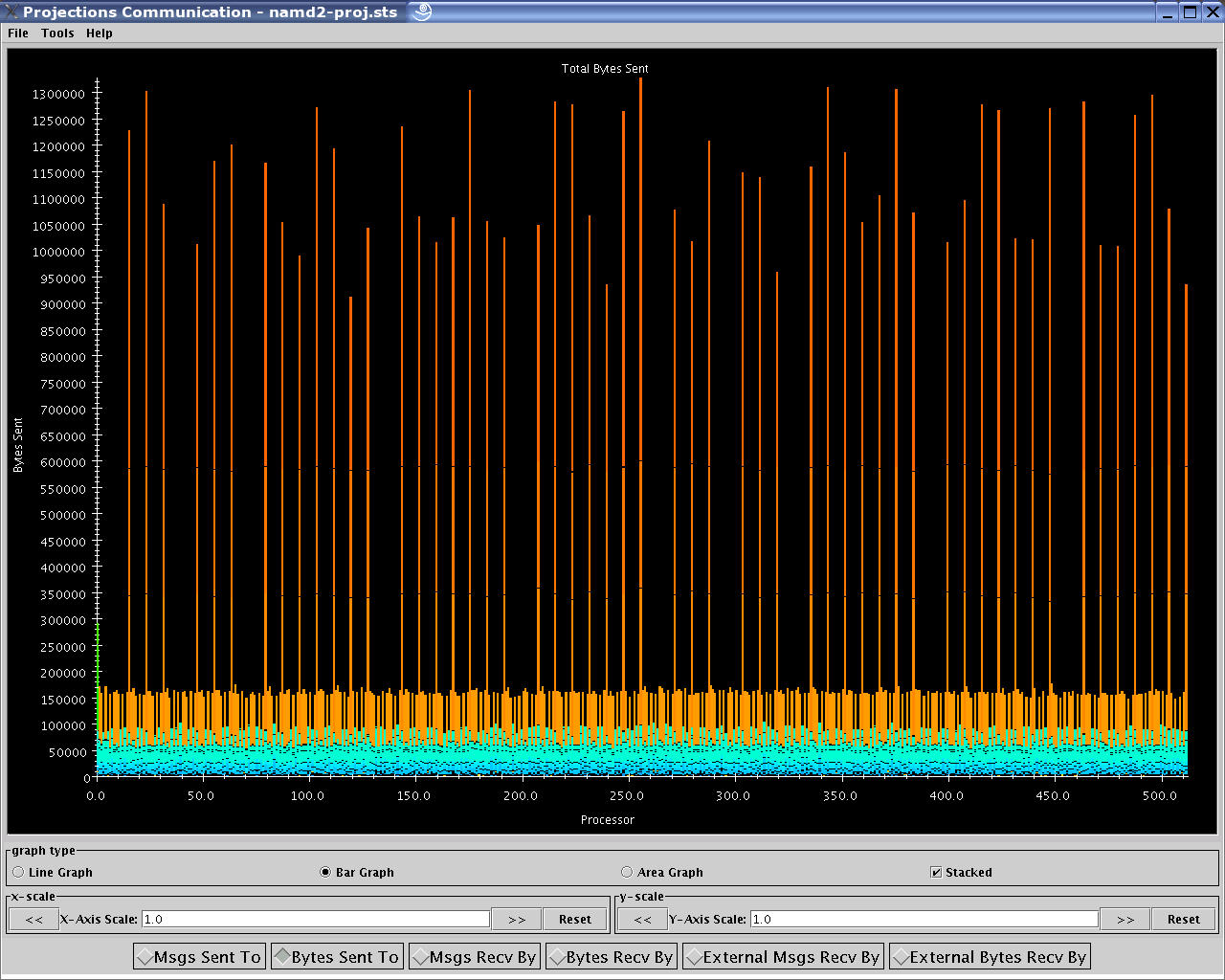 Shows how much each PE communicated over the whole job.
Processor Level Views
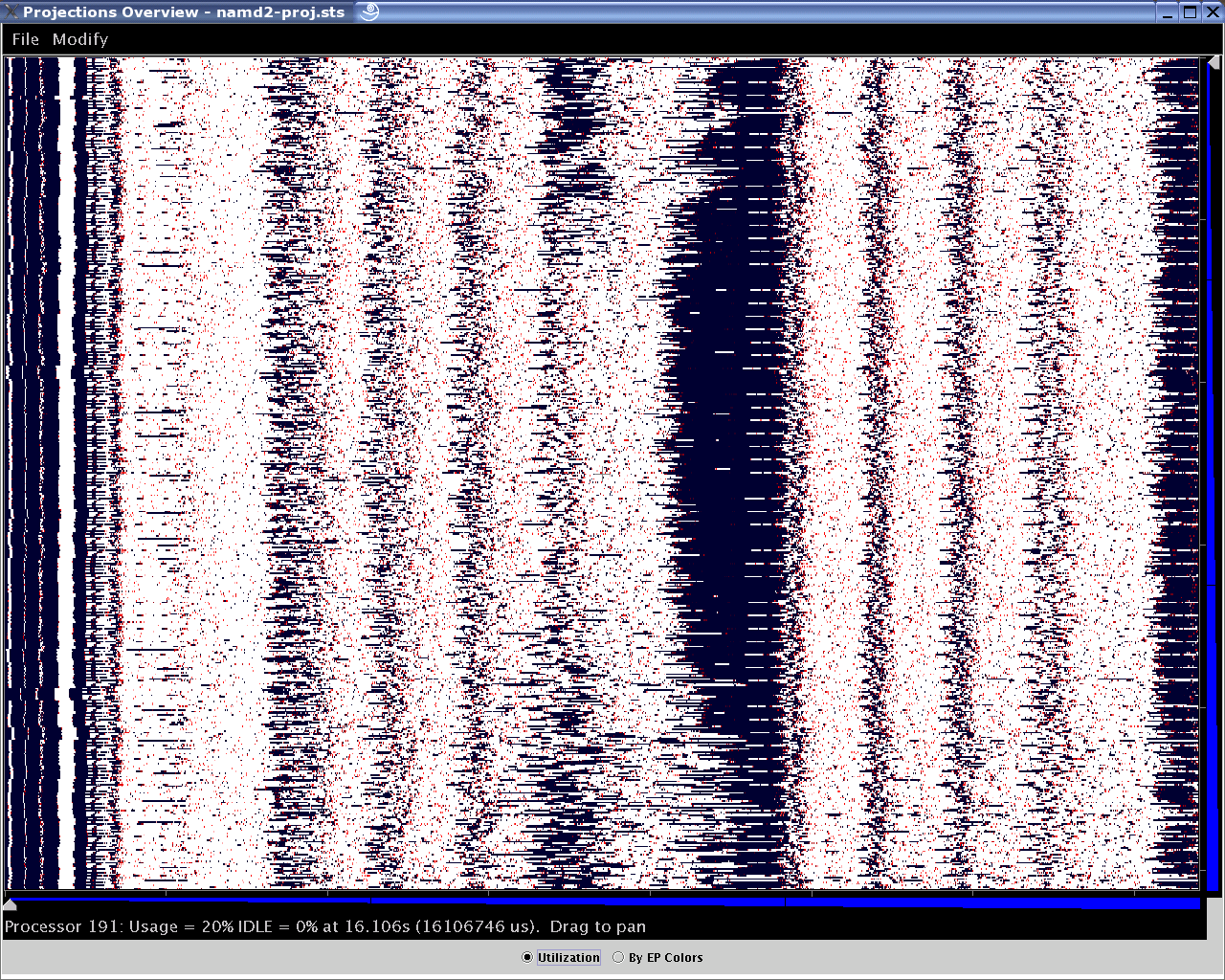 Overview
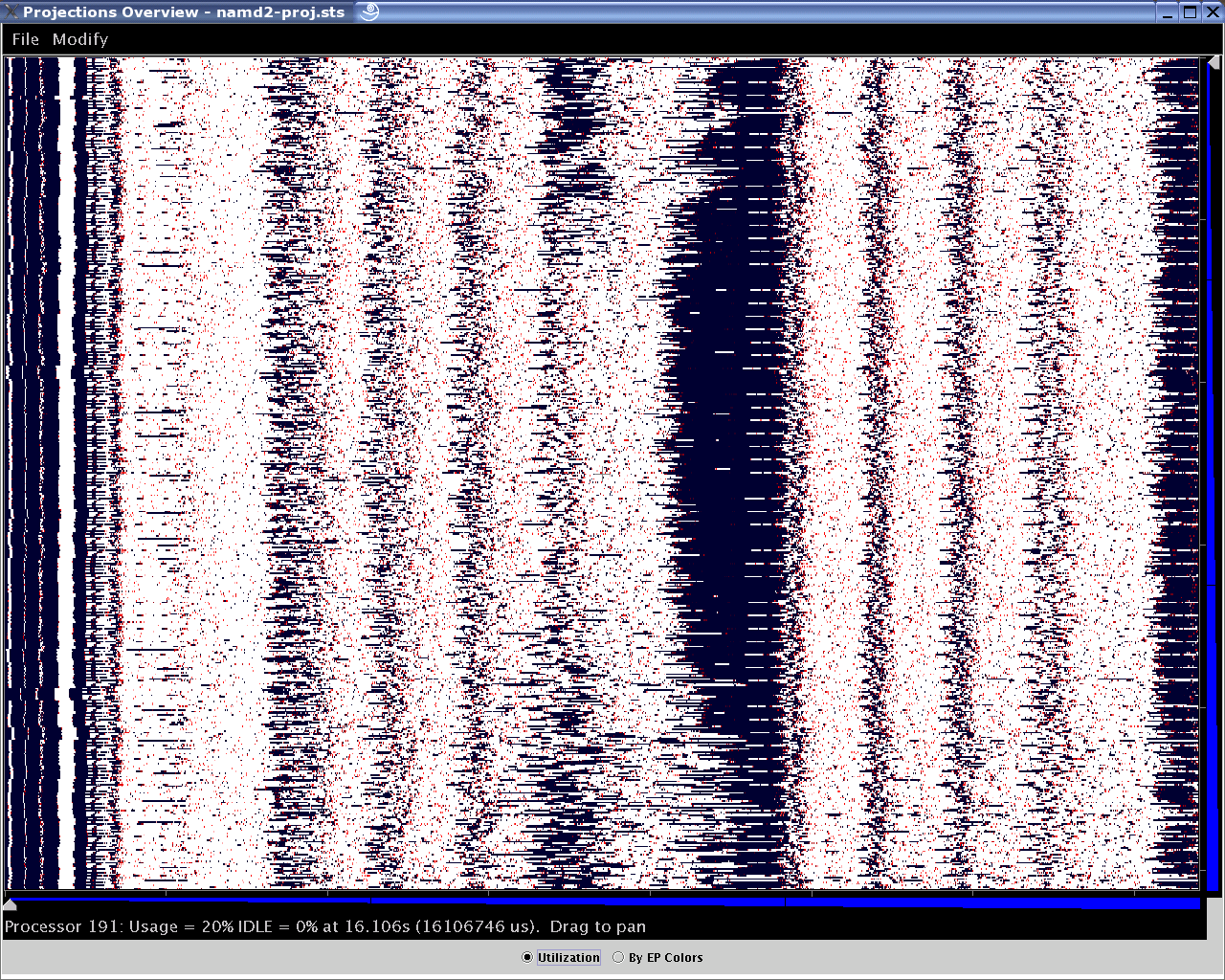 Time on X, different PEs on Y
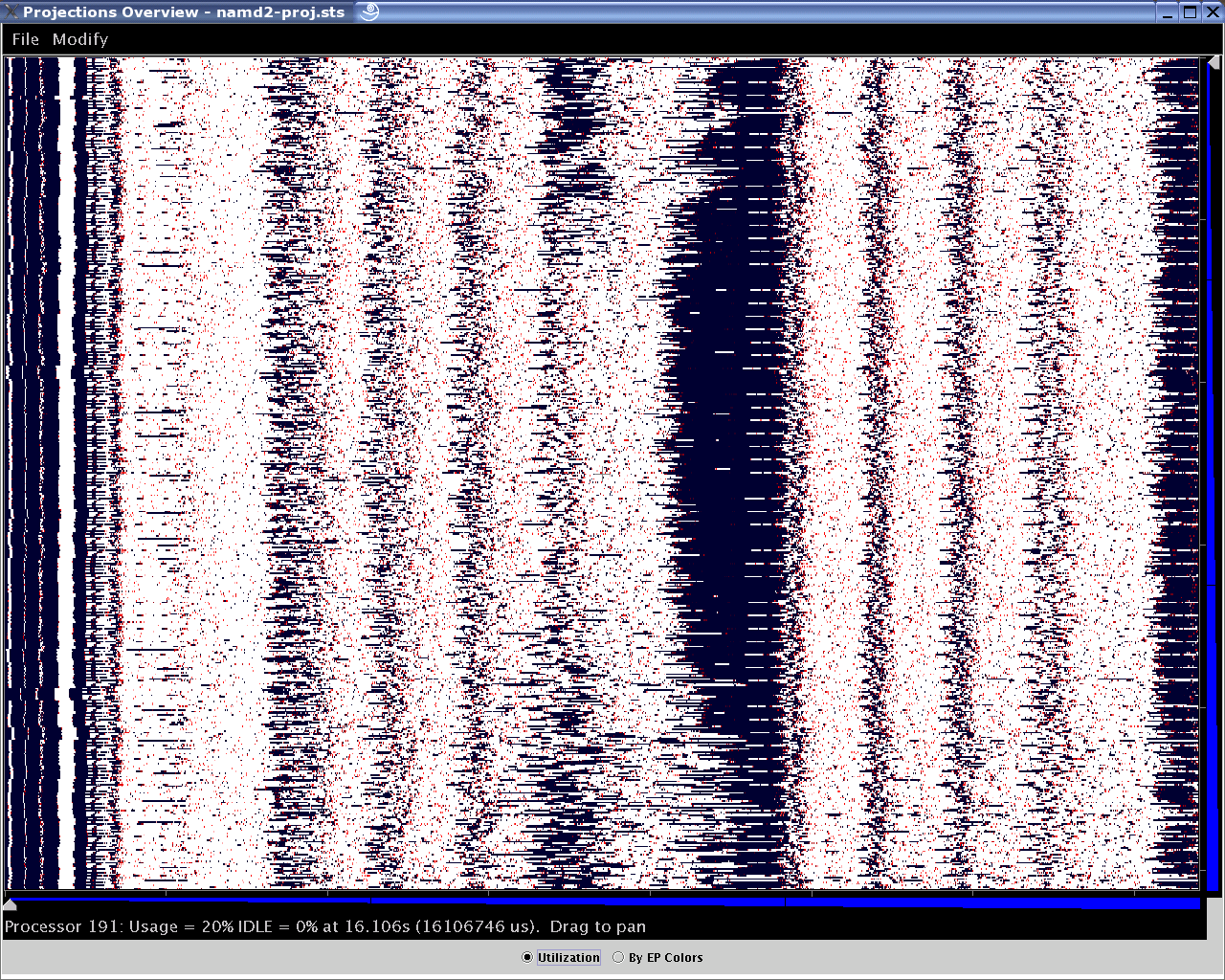 Intensity of plot represents PE’s utilization at that time
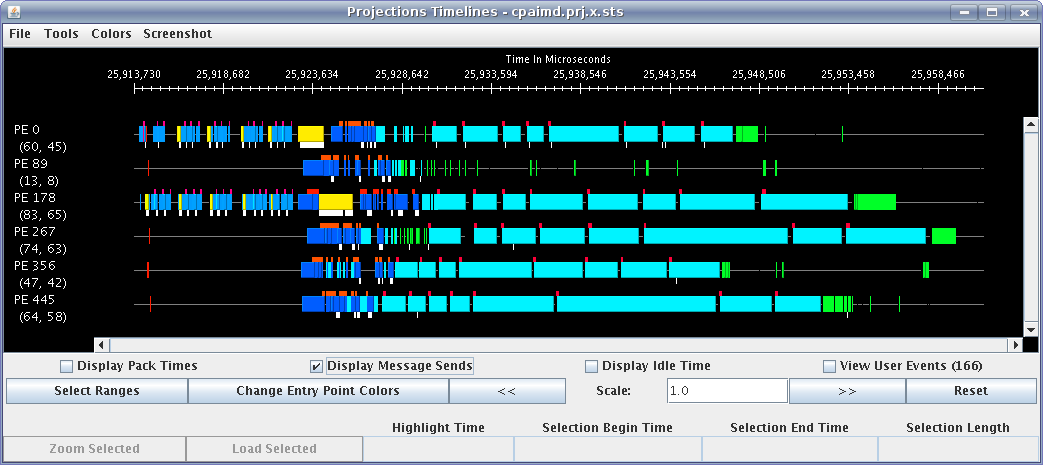 Timeline
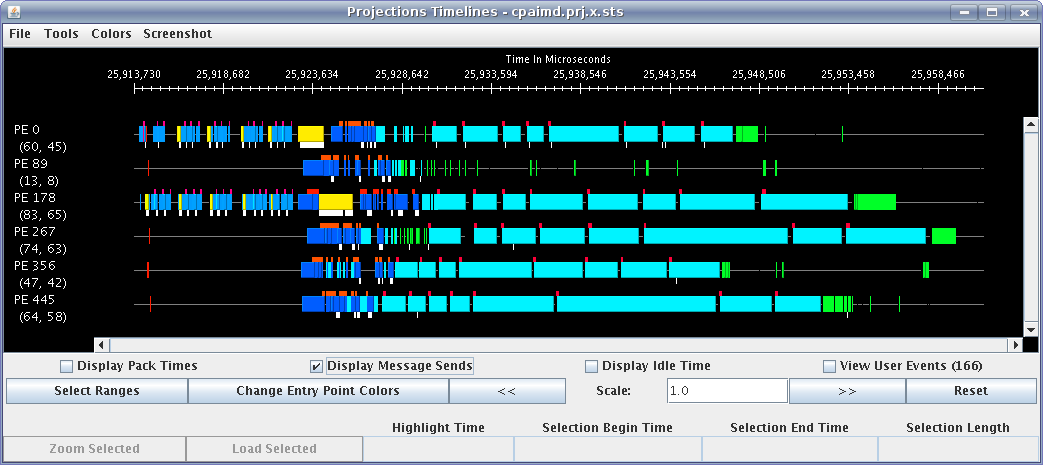 Most common view.  Much more detailed than overview.
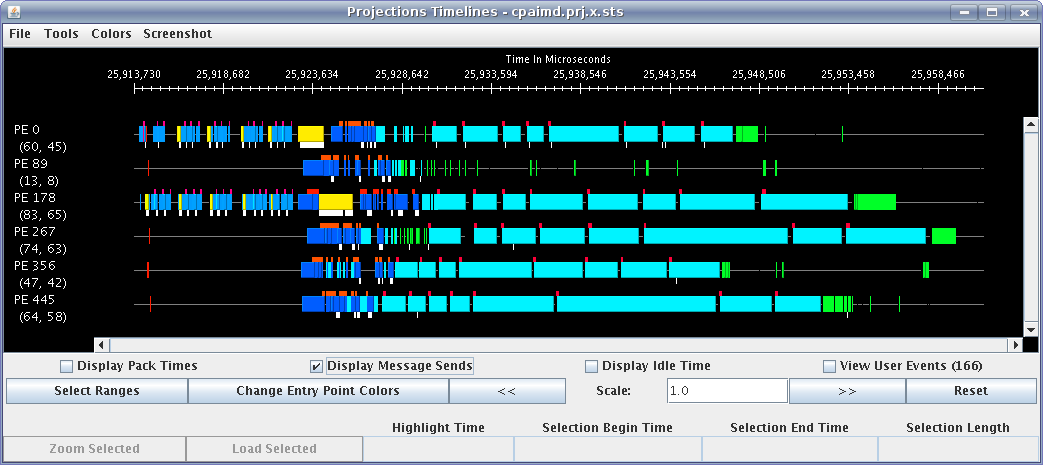 Clicking on EPs traces messages, mouseover shows EP details.
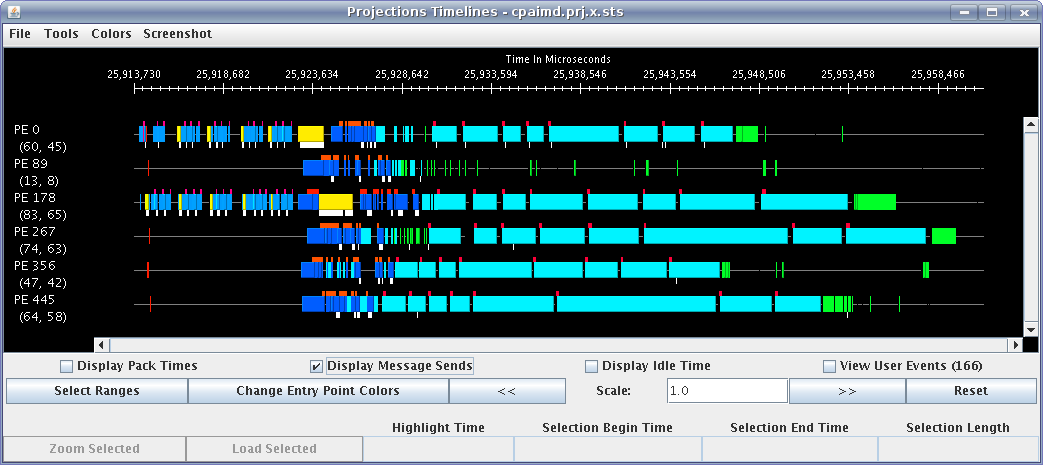 Colors are different EPs.  White ticks on bottom represent message sends, red ticks on top represent user events.
Processed Data Views
[Speaker Notes: Will only mention one, other processed data views exist (noise miner) but are of utility in only narrow domain]
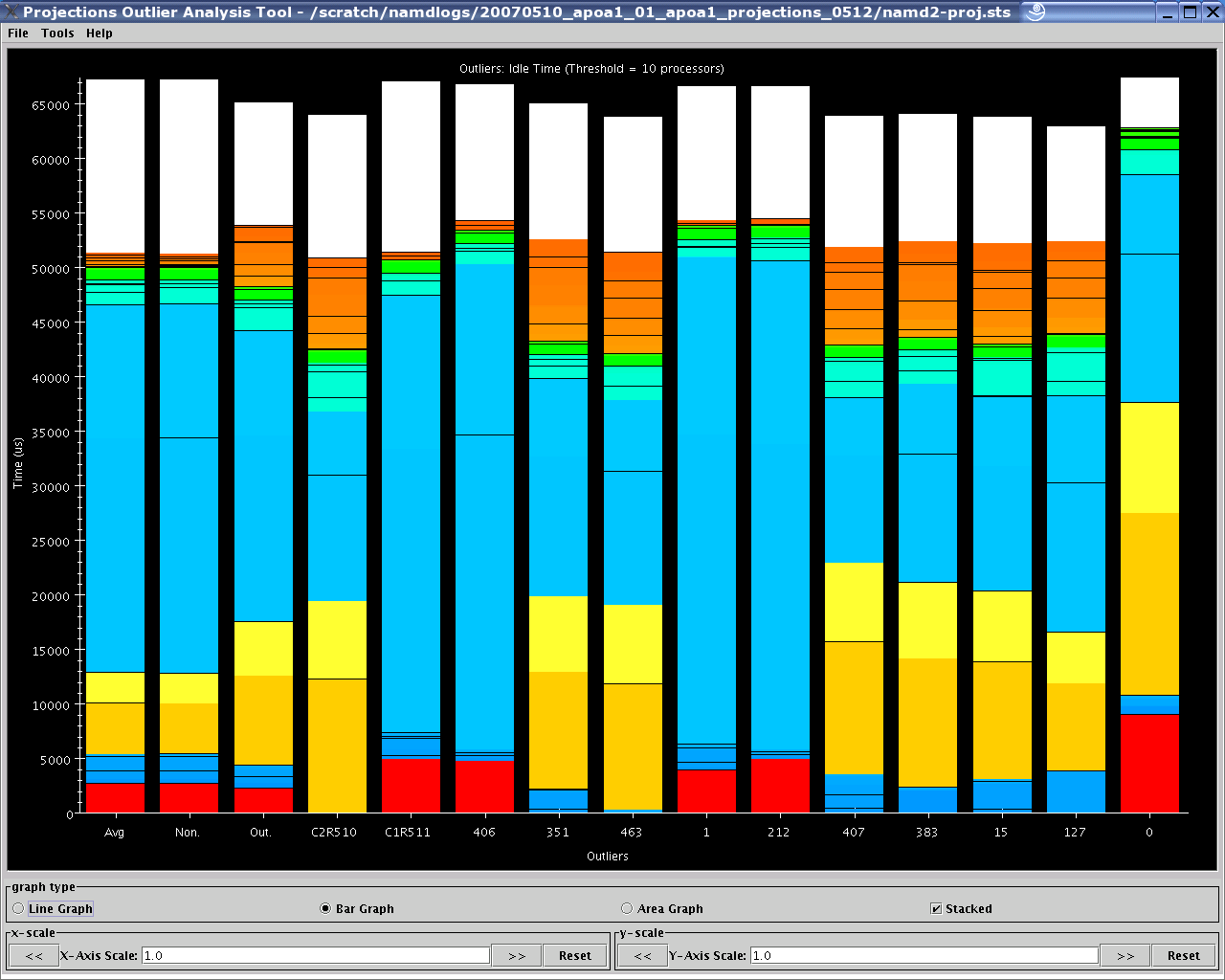 Outlier Analysis
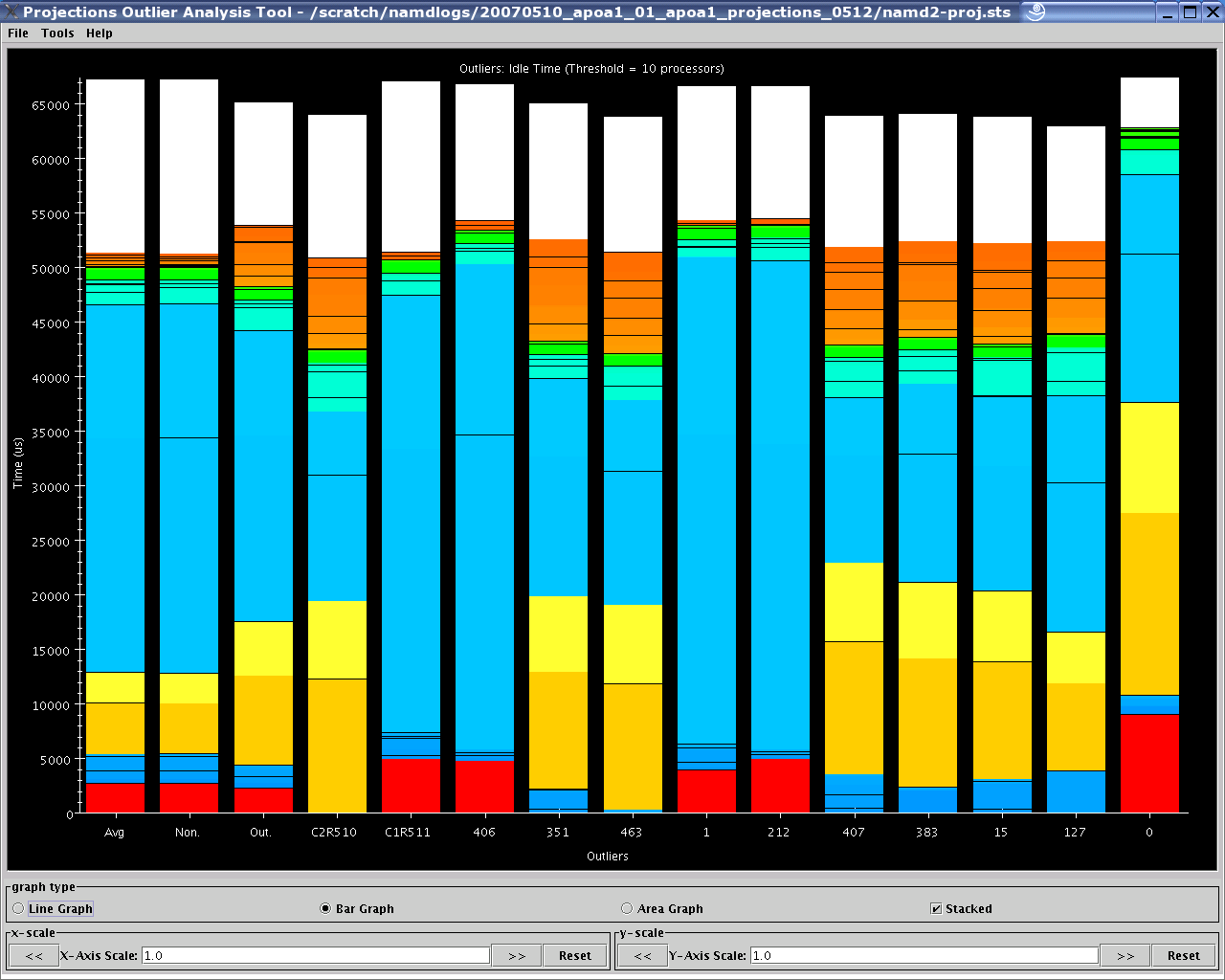 k-Means to find “extreme” processors
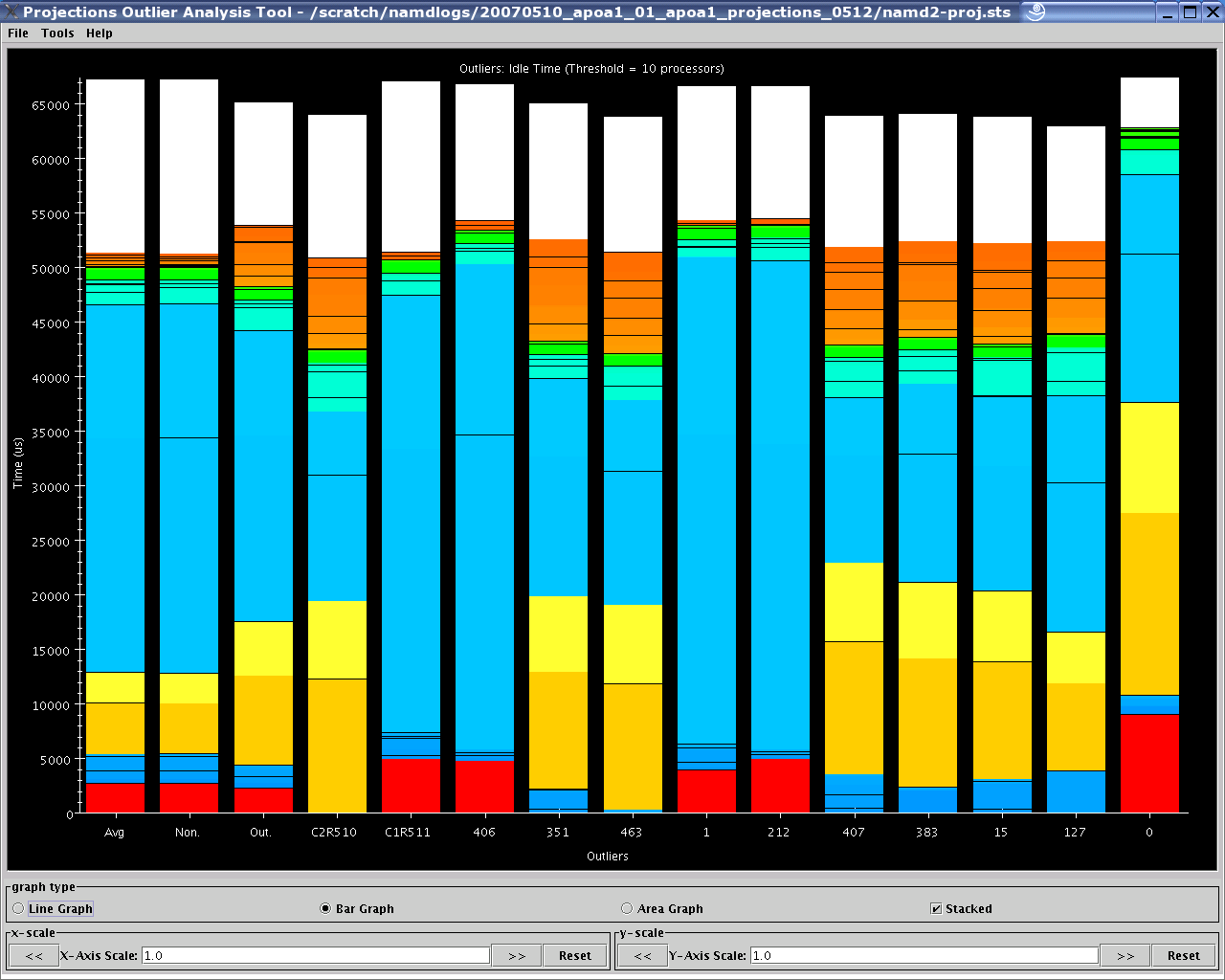 Global Average
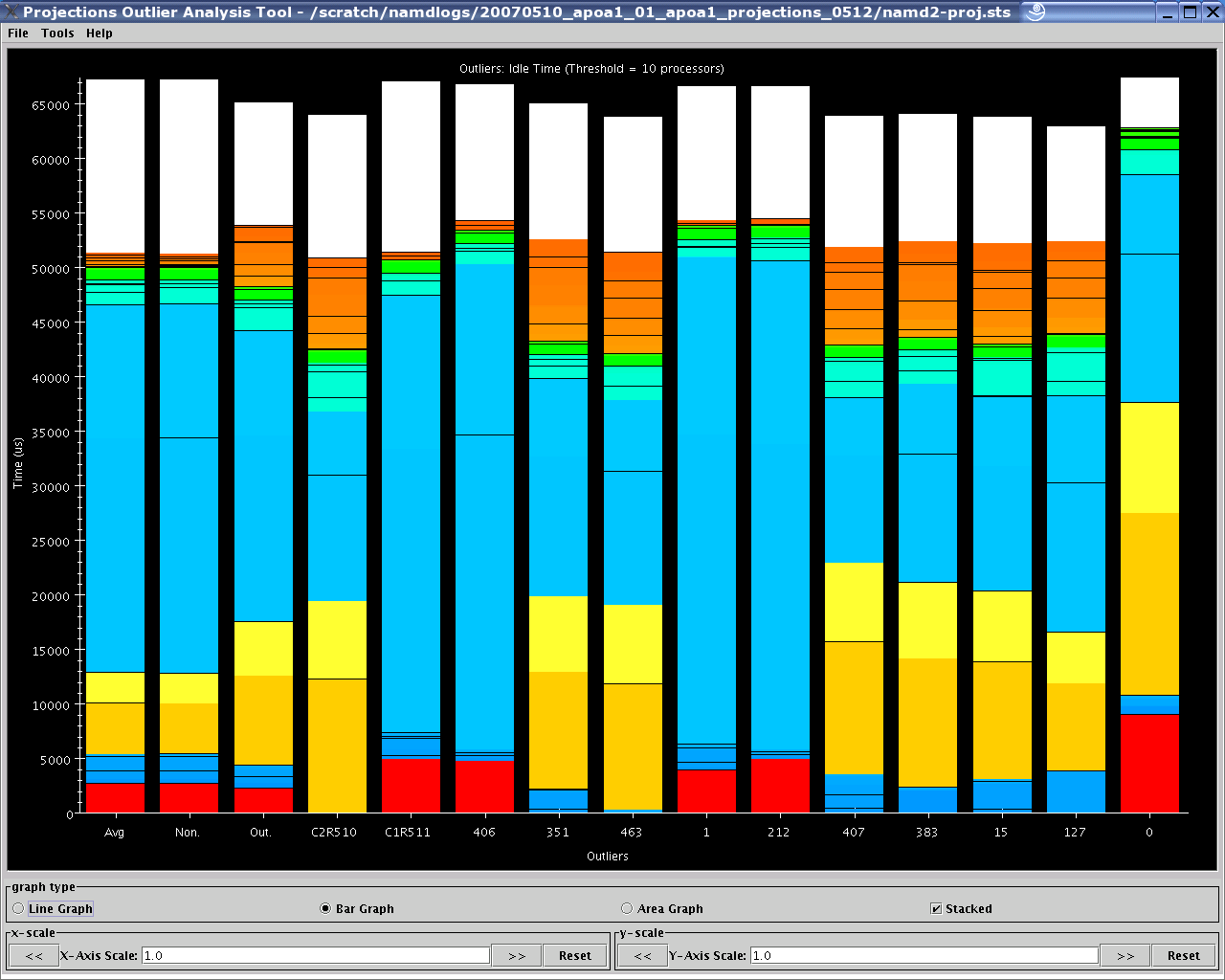 Non-Outlier Average
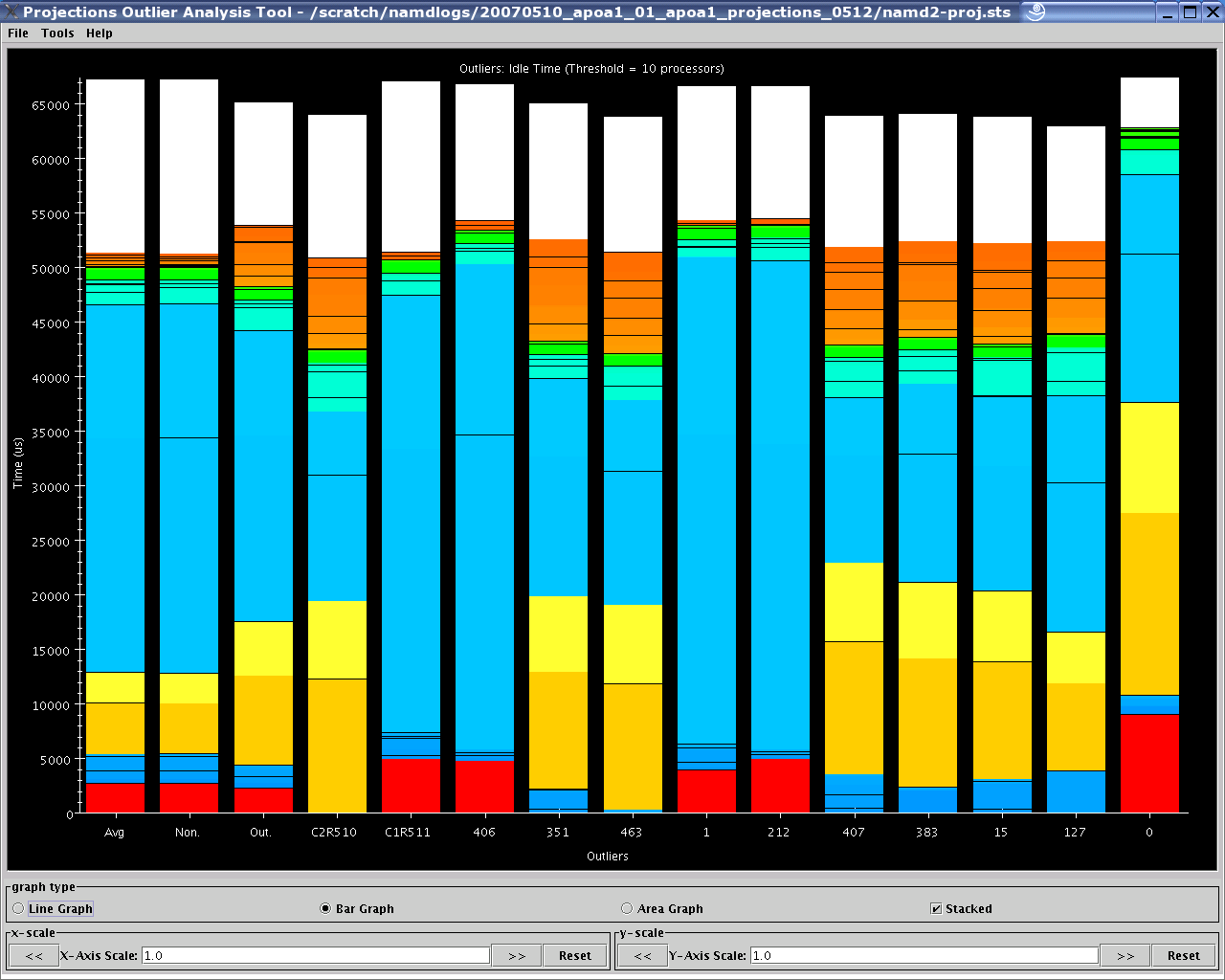 Outlier Average
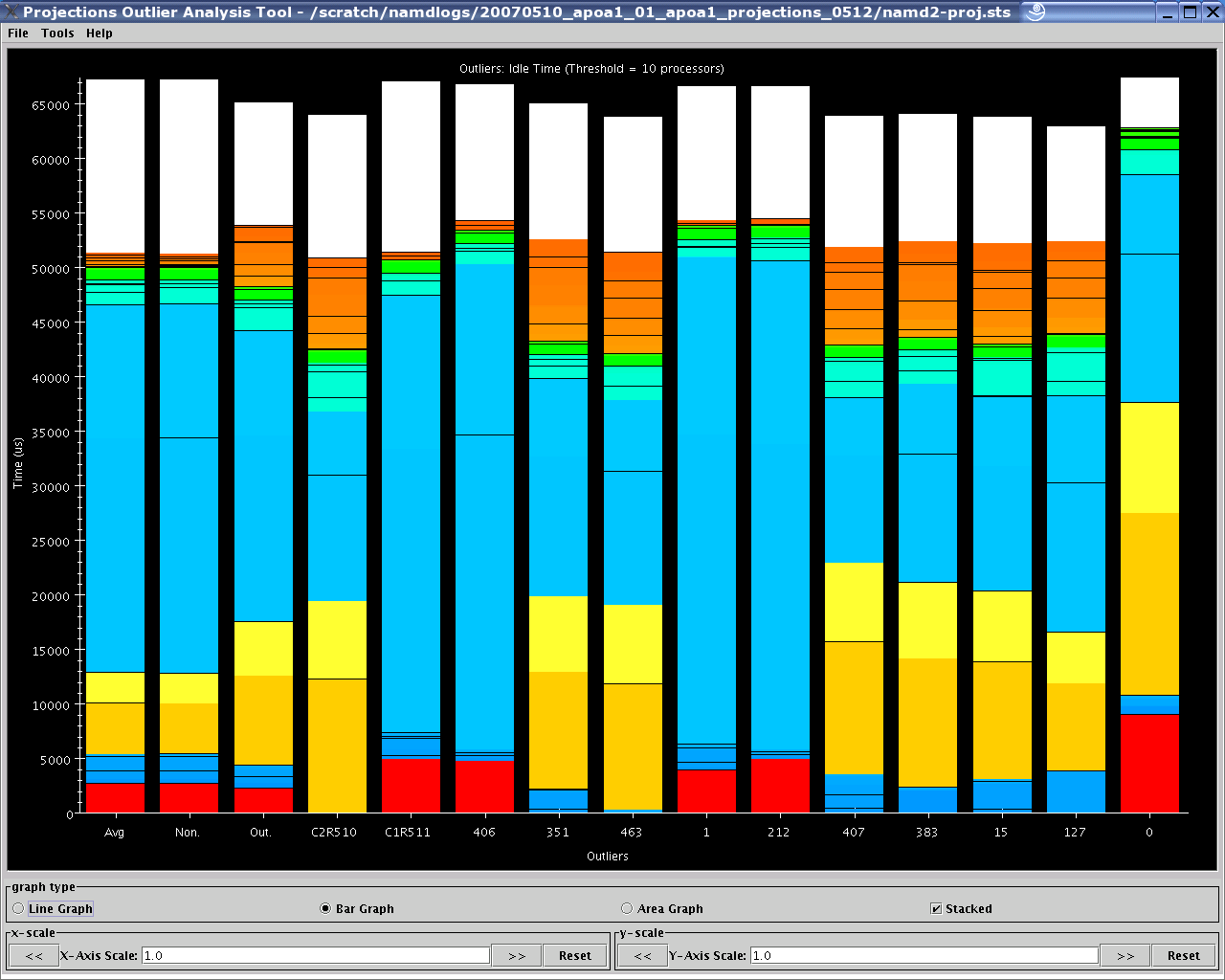 Cluster Representatives and Outliers
Advanced Features
Live Streaming
Run server from job to send performance traces in real time
Online Extrema Analysis
Perform clustering during job; only save representatives and outliers
Multirun Analysis
Side by side comparison of data from multiple runs
Future Directions
PICS - expose application settings to RTS for on the fly tuning
End of run analysis - use remaining time after job completion to process performance logs
Simulation - Increased reliance on simulation for generating performance logs
[Speaker Notes: Most analysis is currently done on users’ workstations, for large jobs, this becomes untenable; end of run analysis would improve this]
Conclusions
Projections has been used to effectively solve performance woes
Constantly improving the tools
Scalable analysis is become increasingly important
[Speaker Notes: Most analysis is currently done on users’ workstations, for large jobs, this becomes untenable; end of run analysis would improve this]